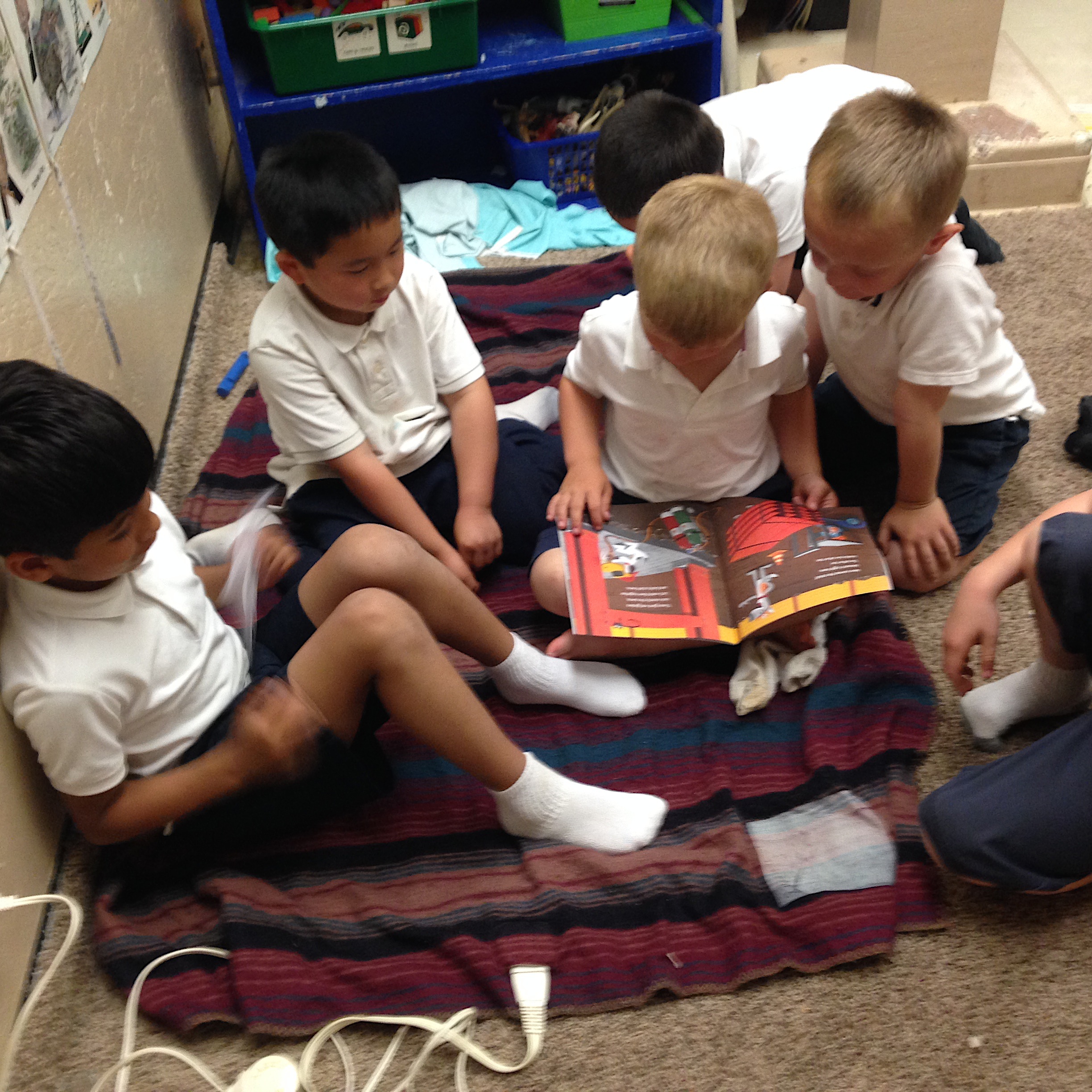 1
English-Language Development California’s Early Learning Foundations and Framework: Reading Substrand
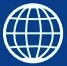 ©2016 California Department of Education with the WestEd Center for Child & Family Studies, 
California Preschool Instructional Network. (04/2016)
[Speaker Notes: Presenter Remarks: 
Welcome to this transitional kindergarten English-language development presentation focusing on California’s Preschool Learning Foundations and Framework and other CDE resources in support of reading.

This professional learning session is specifically designed to provide TK teachers exposure to California Department of Education (CDE) resources that support transitional kindergarten curriculum planning, developmentally appropriate strategies, and classroom environment design recommendations that support English-language development (ELD).]
2
What do you remember?(Share and Compare)
Choose a card that sparks a personal memory.
Find someone who chose the same card and exchange memories with them.
Discuss:
how the memory makes you feel, who is included in the memory, and why the memory is special. 
the similarities and differences between your memories.
[Speaker Notes: Activity 1: What do you remember? (Share and Compare)	 

Background Information:
Intent: Use listening and speaking skills while greeting and sharing ELD experiences that connect the content of the day to personal life experiences.

Materials Required: PPT slide; Tablemates/Partners; Literacy Memory Cards (printed on card stock and cut apart)                                                                          

Direct participants’ attention to the Literacy Memory Cards.

Presenter Remarks:These cards are marked with various literacy experiences that may relate to different reading skills. Please choose a card that sparks a personal memory and take a moment to focus on that memory.  

Now find someone who chose the same card as you and exchange memories with them. Remember to discuss how the memory makes you feel, who is included in the memory, and why the memory is special. (Allow at least five minutes for exchange. Wait for conversation to slow before moving on.).]
3
Outcomes
Observe, read, and discuss the developmental continuum for the Reading strand from the English-Language Development (ELD) domain 
Discuss current research underlying the strategies in the Reading strand
Practice using the ELD foundations and framework to intentionally plan culturally and linguistically responsive routines and environments
[Speaker Notes: Presenter Remarks: 
As you are aware, today we are concentrating on English-language development reading—specifically focusing on supporting ELD reading development in the TK classroom. 

The outcomes we will address are listed on the screen. 
Will someone volunteer to read the first outcome please? (Allow time for participant to read.)
Will someone volunteer to read the second outcome please? (Allow time for participant to read.)
Will someone volunteer to read the third outcome please? (Allow time for participant to read.)

To accomplish these outcomes, we will utilize multiple resources. On the next slide, we will highlight each resource and discuss how it may be used.]
4
CDE Publications and Resources that Support TK Implementation
Preschool Curriculum Frameworks
Preschool Alignment Document
Developmentally Appropriate Practice
California Common Core State Standards
Preschool Learning Foundations
English Language Arts/English Language Development Framework
Transitional Kindergarten Implementation Guide
DRDP Specific to TK and K
Health Education Content Standards for California Public Schools
Preschool English Learners Guide
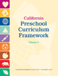 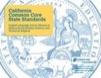 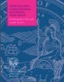 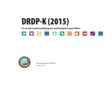 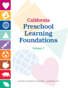 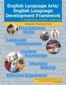 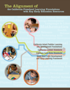 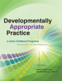 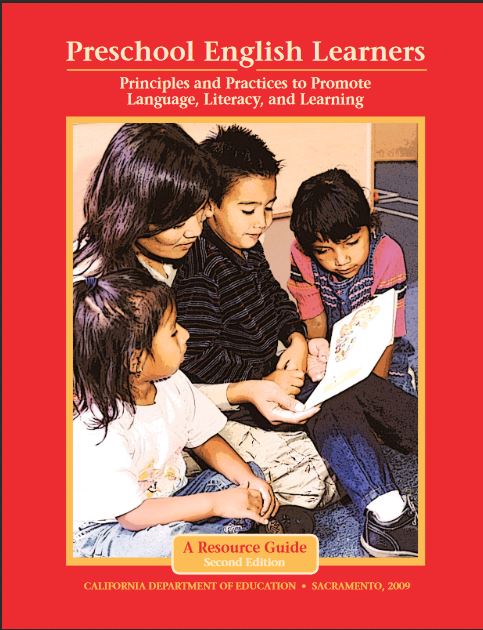 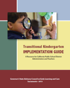 [Speaker Notes: Presenter Remarks: 
The state of California has developed many publications, resources, and supports that enable teachers to facilitate the most positive outcomes for students. 

Today our main focus will be the on the Preschool Learning Foundations and Framework.  In addition, there are other key resources that support English learners: the English Language Arts/English Language Development Framework, the California English Language Development Standards for Kindergarten, the Transitional Kindergarten Implementation Guide, and the DRDP-K (2015).

(Name and hold up each resource.) The California Preschool Learning Foundations, Volumes 1, 2, and 3 and the California Preschool Curriculum Frameworks, Volumes 1, 2, and 3 are the center of the California Early Learning and Development System. CPIN professional learning will focus on the foundations and framework. 

We will also discuss alignment and make connections to all additional resources pictured in the graphic at professional learning opportunities offered through July 2017:
The Alignment of the California Preschool Learning Foundations with Key Early Education Resources
Developmentally Appropriate Practice in Early Childhood Programs Serving Children from Birth through Age 8  (National Association for the Education of Young Children, 2009)
California State Standards
Mathematics Framework for California Public Schools: Kindergarten Through Grade Twelve (2015 edition) (CDE, 2015)
English Language Arts/English Language Development Framework for California Public Schools: Kindergarten Through Grade Twelve (2015 edition) (CDE, 2015)
Transitional Kindergarten Implementation Guide – A Resource for Public School District Administrators and Teachers (CDE, 2013)
Desired Results Developmental Profile—Kindergarten (2015): A Developmental Continuum for Kindergarten (DRDP-K [2015])]
5
Why use the Preschool Learning Foundations for TK?
CA Law (EC 48000):
Transitional kindergarten is the first of a two-year kindergarten program that uses a modified kindergarten curriculum that is age and developmentally appropriate.
Transitional kindergarten curriculum is intended to be aligned to the California Preschool Learning Foundations.
[Speaker Notes: Background Information: 
CDE.CA.gov/ci/gs/em/kinderfaq.asp#program 

Presenter Remarks: 
The state of California provides guidance on utilizing the Preschool Learning Foundations and the Preschool Curriculum Framework as planning and curriculum resources in the transitional kindergarten classroom.

In addition, the following publications and resources should also be used:
Transitional Kindergarten Implementation Guide
California Content Standards
English Language Development Standards
English Language Arts (ELA) and English Language Development (ELD) Frameworks
DRDP-K

Now we will look at how all these resources work together to support English learners.]
6
Preschool Learning Foundations and Framework, Volume 1
©2016 California Department of Education (CDE) with the WestEd Center for Child & Family Studies, California Preschool Instructional Network (CPIN). (02/2016)
[Speaker Notes: Presenter Remarks: 
The purpose of the Preschool Learning Foundations is to promote a common understanding of preschool children’s learning and to guide instructional practice; they describe the knowledge and skills that young children typically develop when provided with developmentally, culturally, and linguistically appropriate learning experiences.

The Preschool Curriculum Framework was created as a companion to the Preschool Learning Foundations. The framework presents strategies and information to enrich learning and development opportunities for all children (PCF 2008, v).

The foundations and framework are designed to work together.  While the foundations—known as standards in the K-12 arena—provide the background information to understand children’s developing knowledge and skills (the “what”), the curriculum framework offers guidance on how teachers and programs can support the learning and development that are described in the foundations (the “how”).

Extra Notes:
The Preschool Learning Foundations were developed with research-based evidence and are enhanced with expert practitioners’ suggestions and examples.  All foundations were written by a team of researchers with expertise in that domain. Sources used in the development of the foundations include: 
Documents from the California Department of Education such as the English-Language Arts Content Standards for California Public Schools, Kindergarten Through Grade Twelve (Language and Literacy, Introduction page 48 left column).
Well-validated assessment tools such as the Ages & Stages Questionnaires (ASQ): A Parent-Completed, Child-Monitoring System (Social-Emotional, References and Source Materials, page 36).
General sources such as the  Report of the National Reading Panel 2000.  (Language and Literacy, Introduction page 73 left column).
Early childhood education standards from other states such as Hawaii and Texas (Social-Emotional, Introduction page 5 footnote).

A reference list of these source materials is included in this document, along with detailed bibliographic notes for each of the developmental domains.]
7
Learning and Development on the Standards Continuum
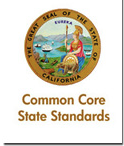 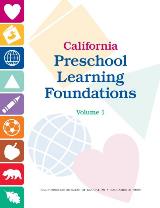 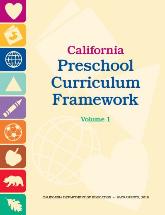 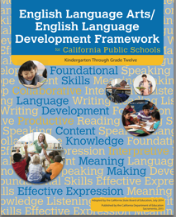 [Speaker Notes: Presenter Remarks:
In supporting children in transitional kindergarten, it is important to consider their developmental progression.

Transitional kindergarten (TK) works toward the kindergarten standards while using the Preschool Learning Foundations/Framework as the foundation upon which to build.

Transitional kindergarten allows the gift of time to move students along the standards continuum and prepare them for a successful kindergarten year.]
8
Who are English learners?
Children whose families use a language other than English at home
Children whose primary or first language is a language other than English (PLF 2008, 103)
[Speaker Notes: Background Information:
Additional information regarding English learners (EL) can be found in the Preschool Curriculum Framework, beginning on page 178.

“The term English language learner is commonly used in K–12 (kindergarten through grade twelve) schools to identify children who speak a language other than English at home and are not yet proficient in English. Preschoolers with a home language other than English are often a distinct group, since they are still developing the basics of oral language in their home language even as they begin to learn English. Therefore, many preschool programs use the term dual language learners (DLL) to describe children who are learning English while also developing proficiency in their native language (Severns 2012)” (DLL Overview Papers 2013, 91).

“According to the report of the Public Policy Institute of California, about 11 percent of the state’s four-year-olds are enrolled in federally funded Head Start programs, and an additional 17 percent are enrolled in state-funded preschool (Cannon, Jacknowitz, and Karoly 2012). Of those, nearly 40 percent are young DLL (Cannon, Jacknowitz, and Karoly 2012)” (DLL Overview Papers 2013, 91).

Presenter Remarks: 
“The preschool learning foundations in English-language development are foundations in language and literacy for preschool children whose home language is not English” (PLF 2008, 104).

Let’s begin by thinking about students who are English learners. The term English learner refers to children whose first language is not English. It encompasses children learning English for the first time in the early childhood setting, as well as children who have developed various level of English proficiency. (PLF 2008, 103)]
9
Number of children, ages 5-17, who speak a language other than English at home (thousands):
Childstats.gov
©2016 California Department of Education with the Wested Center for Child & Family Studies, California Preschool Instructional Network (CPIN).  (04/2016)
[Speaker Notes: Presenter Remarks: (In own words) 
Let’s review the data on English learners (EL) in K-12 and make connections to the experiences of teachers. 

How many English learners do you have in your class right now? 
How many languages have you had represented in your classroom at one time?

Based on the California Language Census from Fall 2014, we know the following:
There are more than one million ELs in TK-12
Nearly one quarter (22.3%) of total enrollment is comprised of English learners
More than 2.5 million students, or approximately 40% of students (English Learners and Fluent English Proficient) speak a language other than English in their homes. 

The majority of English learners (73%) are enrolled in TK through sixth grade. English learner data is collected for 60 language groups; however, 94 percent speak one of the top ten languages in the state:
Spanish  83.7%
Vietnamese  2.3%
Filipino (Filipino or Tagalog)  1.4%
Mandarin (Putonghua)  1.4%
Cantonese  1.3%
Arabic  1.2%
Hmong  0.9%
Korean  0.8%
Punjabi  0.7%
Russian  0.6%

Extra Notes:
After reviewing the data above, ask teachers to share the approximate percentage of English Language leaners in their class and the language groups represented.


Source: CDE (2016).  Facts about EL in CA—CalEdFacts.  Retrieved from http://www.cde.ca.gov/ds/sd/cb/cefelfacts.asp.]
10
What does this mean for us?
“…[We] must take into consideration how young children whose home language is not English negotiate learning in all content and curricular areas” (PLF 2008,103).
©2016 California Department of Education (CDE) with the WestEd Center for Child & Family Studies, California Preschool Instructional Network (CPIN). (02/2016)
[Speaker Notes: Presenter Remarks:
Language is a tool for learning. Children’s language is an essential tool enabling them to learn about the world around them (PEL Guide 2009, 3).

“The preschool learning foundations in English Language development…are meant to be used along with the language and literacy foundations, not in place of them. The foundations can be demonstrated in a variety of settings, and children will often demonstrate their language abilities when engaged in authentic, natural, child-initiated activities” (PLF 2008, 105).]
Recognizing, Valuing, and Respecting
11
“Teachers of TK students recognize the value of diversity and show respect for each child’s home culture and language…”                                   (TK Guide 2013, 55).
©2016 California Department of Education with the Wested Center for Child & Family Studies, California Preschool Instructional Network (CPIN).  (04/2016)
[Speaker Notes: Presenter Remarks: 
“Teachers of TK students recognize the value of diversity and show respect for each child’s home culture and language…” (TK Guide 2013, 55).

This is an essential, but potentially complex task. Think about how you accomplish this on a daily basis and share methods with your elbow partner or group (depending on size of tables).

The resources we will be focusing on today help provide a clear picture of development in order to honor home language while—at the same time—support English-language development. The framework also has clear strategies for supporting diversity and home culture in the classroom.]
12
Three Guiding Questions
How can I incorporate these strategies into my existing classroom?
What are the developmental progressions of English-language development for reading?
What are the developmentally appropriate strategies that support English-language development?
[Speaker Notes: Presenter Remarks: 
These are the three main questions that will guide us in our instructional decision-making for TK children:
What are the developmental progressions of English-language development for listening and speaking? Learning is a process which follows a typical trajectory or progression. First, we must closely examine the developmental progression associated with the English-language development, and more specifically, on the progression in which children develop listening and speaking skills. To guide our work, we will use the Preschool Learning Foundations and Framework, the California Kindergarten English-Language Development (ELD) Standards and the Desired Results Developmental Profile- Kindergarten. 
What are the developmentally appropriate strategies that support young children’s development? Developmentally appropriate strategies are those that meet children where they are and provide scaffolding to help children reach goals that are both challenging and achievable.  When we employ Developmentally Appropriate Practice (DAP) strategies, our lessons are suited to young children’s learning needs and promote children’s interests as well as their program (Copple & Bredekamp 2009). 
How can I incorporate these strategies into my existing classroom? Providing a “toolkit” is necessary, but not sufficient. Today we will examine current practices and create a plan. You will have the opportunity to consider how to use this information in conjunction with already existing resources such as the English Language Arts (ELA)/English-Language Development (ELD) Framework.]
13
English-Language Development:  Reading
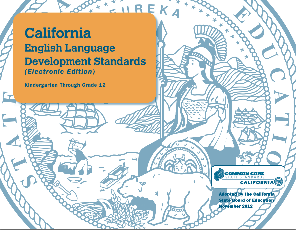 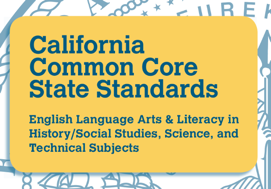 ©2016 California Department of Education with the Wested Center for Child & Family Studies, California Preschool Instructional Network (CPIN).  (04/2016)
[Speaker Notes: Presenter Remarks: 
Let’s take a look at the developmental progression of English-language development for reading.

Ask participants: 
What do you know about ________? (Hold up each resource.)
How do you use this resource now in your work? 

As we have established, TK is year one of a two-year program. 

The Preschool Learning Foundations, the California Common Core State Standards, and the California English Language Development Standards are resources that support the continuum of learning occurring over this two-year period. 

The Desired Results Developmental Profile—Kindergarten (2015) can be used to better understand the range of English language development.]
14
The purpose of the foundations is to promote a common understanding of young children’s learning and to guide instructional practice.
Purpose of the Foundations
[Speaker Notes: Presenter Remarks: 
The purpose of the foundations is to promote a common understanding of preschool children’s learning and to guide instructional practice. 

As teachers plan learning environments and experiences, the foundations (known as standards in the K-12 arena) provide the background information to help teachers understand children’s developing knowledge and skills.

The foundations and framework are designed to work together.  While the foundations—known as standards in the K-12 arena—provide the background information to understand children’s developing knowledge and skills (the “what”), the curriculum framework offers guidance on how teachers and programs can support the learning and development that are described in the foundations (the “how”).

Extra Notes:
The Preschool Learning Foundations were developed with research-based evidence and are enhanced with expert practitioners’ suggestions and examples.  All foundations were written by a team of researchers with expertise in that domain. Sources used in the development of the foundations include: 
Documents from the California Department of Education such as the English-Language Arts Content Standards for California Public Schools, Kindergarten Through Grade Twelve (Language and Literacy, Introduction page 48 left column).
Well-validated assessment tools such as the Ages & Stages Questionnaires (ASQ): A Parent-Completed, Child-Monitoring System (Social-Emotional, References and Source Materials, page 36).
General sources such as the  Report of the National Reading Panel 2000.  (Language and Literacy, Introduction page 73 left column).
Early childhood education standards from other states such as Hawaii and Texas (Social-Emotional, Introduction page 5 footnote).]
15
Map of the FoundationsEnglish-Language Development
Domain
Strand
Substrand
Level
Focus
Foundation
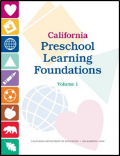 Examples
[Speaker Notes: Background Information:
Developmental Levels:
Beginning Level: This is when typically developing children will have acquired age- appropriate language skills in their home language and, once introduced to English, will begin to develop recep­tive English abilities. Children at this level are actively processing the fea­tures of the English language, includ­ing vocabulary, grammar, phonology, and pragmatics. Most children speak little during this stage. They may be able to listen, point, match, move, draw, copy, mime, act out, choose, respond with gestures, and follow pre­dictable routines. They will begin to develop an understanding of English based on their home language. Fre­quently, children will spontaneously use their home language even when not understood. 

Middle Level: Expressive language marks the mid­dle level of early speech production in English. Children may repeat familiar phrases that have been functionally effective, such as “look it” or “I want” throughout the day. It is expected that vocabulary use increases and that children will begin to combine words and phrases in English. Comprehen­sion will continue to develop, and children will likely use telegraphic and formulaic speech in English. At the same time, they may continue to use their home language and may insert words from their home language into English-language utterances; this is known as code-switching and is a nor­mal part of second-language acquisi­tion. This period is analogous to the third stage of sequential bilingualism. 

Later Level: Children at the later level in the continuum will have much stronger comprehension skills. Children will begin to use English to learn differ­ent concepts across the curriculum. Their use of age-appropriate English grammar improves. They use their first and second languages to acquire new knowledge at home and at school. Al­though children are improving during this period, it should not be assumed that they have complete age-appropri­ate mastery of English; they are, how­ever, able to engage in a majority of classroom activities in English. Errors in English usage are common at this point because children are continuing to experiment with the new language and are still learning its rules and structure.  

Presenter Remarks: 
Please find Handouts 1a and 1b. Follow along and fill in Handout 1a: ELD Foundation Map with the components of the domain structure as we discuss this slide together.

Because the English-Language Development domain describes English development as a second language, it is the only domain that is not age-based; it is experience-based. Notice that there are three levels in the domain (beginning, middle, and later).  

Please take a moment to find a foundations page with the three levels (beginning, middle, and later). Why might the ELD domain be different? Turn and share an idea with a neighbor.

Another unique feature is the “focus” area within the substrand. This can be very helpful, especially when working with the alignment document.]
English-Language Development Continuum of Learning (Beginning, Middle, Later)
16
Read pages 107-108.
What do you find interesting about the continuum of beginning, middle, later?
Share with your group.
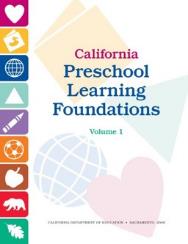 [Speaker Notes: Activity 2: Examining Development Level Differences—Part 1 

Presenter Remarks:
“The continuum of “beginning,” “middle,” and “later” levels providesa framework for understanding children’s second-language development in listening, speaking, reading, and writing” (PLF 2008, 107).

“Progression through the continuum is highly contingent on the quantity and quality of language experience in both the home and the classroom” (PLF 2008, 107).

Please read pages 107-108 in the Preschool Learning Foundations to find the differences between the levels. Pay special attention to any references to reading skills that you recognize to be parts of the substrands.]
17
Examining Developmental Level Differences−Step 1
Reach into the sensory bin at the center of the table and pull out a either a B, M, or L.
The letter represents which level to focus your attention upon while watching the videos (Beginning, Middle, or Later).
While we watch the ELD Foundations video examples take notes on your focus level.
[Speaker Notes: Activity 2: Examining Developmental Level Differences−Step 1

Background Information:
Intent of Activity: Observe, discuss, and reflect upon the development occurring between the levels of beginning, middle, and later.

Materials Required: PPT slide; Groupmates; Foundations video (Trainer choice: Two focus foundations); Preschool Curriculum Framework (Volume 1); Alignment document; DRDP-K; Chart paper titled with either Beginning, Middle, or Later at the top of the T-chart and three columns labeled Foundations, CA Content Standards, and DRDP-K; Markers; Sensory materials for each table; Letters “B,” “M,” and “L” for each table; Tupperware container to hold sensory materials and letters 

Presenter Remarks:
Choose a letter from the sensory bin on your table and find the chart paper that matches the first sound of their letter (B-beginning, M-middle, L-later).

We will watch a video exemplifying the three levels of a foundation, and individual table groups will be responsible for noting the hallmarks of their chosen level as showcased in the video.]
18
Examining Developmental Level Differences−Step 2 Foundations Video Example
[Speaker Notes: Activity 2: Examining Development Level Differences−Step 2

Presenter Remarks: 
As the video plays, take notes on the developmental level that correlates to the letter you chose from the bin.]
19
Examining Developmental Level Differences−Step 3
Walk to chart with the letter chosen from the bin (B, M, or L).
With a new group, fill in important differences or unique key points about the developmental level illustrated in the videos for the chosen level.
At bottom of chart, write examples of students in your classroom that exemplify this part of the continuum.
Walk around and learn from other charts
When finished, return to your table.
[Speaker Notes: Activity 2: Examining Developmental Level Differences−Step 3

Background Information:
Read directions on slide.

Presenter Remarks:
The levels of the foundations are not expectations to be used as competencies, but rather the continuum provides a framework for teachers to better understand children’s English-language development.

Optional:
Are there any thoughts about how we broke up into groups by using the sensory bins and letters? How might you use something like this with your students?]
Substrands 1.0 – 6.0
20
[Speaker Notes: Background Information:
Use Handout 1b: English-Language Development Reading Map.

Presenter Remarks:We have explored that unlike the other domains—where the foundations are based on age (48 and 60 months)—the ELD domain foundations are organized based on experience (beginning, middle, and later).  We also need to understand the structure of each strand within the domain. 

On the slide is a list of each substrand within the Reading strand. Connected to each substrand are the substrand’s relevant focus areas. Beneath the focus areas are foundations and developmental levels. 

Consider for example substrand 6.0 Children demonstrate phonological awareness I am reminded of all my favorite silly songs that play with language. And when I read the third example in the middle level “Participates in activities, such as games and songs, that stress sounds in English (e.g., sings along to “The Ants Go Marching” or “This Old Man” with peers while marching outside).” 

When I read the substrand, I have a vivid memory of one of my first students William whose home language was Punjabi. He would always become very excited when we sang Wheels on the Bus as a class and would sing along with the chorus as loudly as he could. So I would circle this example on my handout. 

You have 10 minutes to read and circle. 

Extra Notes:
1.0 Children demonstrate an appreciation and enjoyment of reading and literature. 
Focus: Participate in read-aloud activity 
Focus: Interest in books and reading 
2.0 Children show an increasing understanding of book reading. 
Focus: Personal connections to the story
3.0 Children demonstrate an understanding of print conventions. 
Focus: Book handling
4.0 Children demonstrate awareness that print carries meaning. 
Focus: Environmental print
5.0 Children demonstrate progress in their knowledge of the alphabet in English.
Letter awareness
Letter recognition
6.0: Children demonstrate phonological awareness. 
Rhyming]
Focus: The Three Little Pigs Demonstration
21
[Speaker Notes: Background Information:
After inviting volunteers, strategically hold up one of the pigs and say “Who wants to be the __? Which pig is this?” and wait for a volunteer to read the label first, second, or third. Then say, “Ah yes, it says right here ‘the third pig.’” Repeat this type of interaction at least one more time to highlight the use of labels on the puppets. 

Presenter Remarks: 
We are going to experience some parallel process, and as adults, use the same strategies we might use with children (read aloud and re-telling) to support our group understanding of each of the substrands, focus areas, and foundations. 

I would like to invite four or seven volunteers to the front. 

Thank you. Now each of you choose a character to be. 

This is a familiar story, so we can pretend that we have experienced multiple read-alouds throughout the week. Now we will act it out together. Characters please take your places and begin when you are ready. 

(Watch while they act out the story). 

Invite applause for the volunteers and invite them to be seated. 

Please take out Handout 1B: English-Language Development Reading Map. You will have ten minutes to read each of the foundations and foundation examples in the substrands listed. As you, read think about how the foundation may connect to The Three Little Pigs demonstration we just experienced. 

When you have read all of the substrands, focus areas, and foundations, share any highlights with your table group. 

Extra Notes:  
Use puppets or hats for the characters: 3 little pigs, wolf, and 3 houses if you have 7 volunteers. The puppets and or hats must also have the title of the character printed on the prop in order to utilize environmental print. 

1.0 Children demonstrate an appreciation and enjoyment of reading and literature. 
Focus: Participate in read-aloud activity 
Focus: Interest in books and reading 
2.0 Children show an increasing understanding of book reading. 
Focus: Personal connections to the story
3.0 Children demonstrate an understanding of print conventions. 
Focus: Book handling
4.0 Children demonstrate awareness that print carries meaning. 
Focus: Environmental print
5.0 Children demonstrate progress in their knowledge of the alphabet in English.
Letter awareness
Letter recognition
6.0: Children demonstrate phonological awareness. 
Rhyming]
Overview of Alignment
22
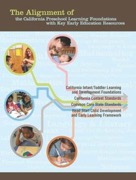 Source: The Alignment of the California Preschool Learning Foundations with Key Early Education Resources, CDE, 2012.
[Speaker Notes: Presenter Remarks:
This table represents an overview of the alignment among the nine domains of the Preschool Learning Foundations with the content of the California Kindergarten Content Standards and the Common Core State Standards (CCSS).

The alignment document demonstrates that early learning is a significant part of the educational system and that the knowledge and skills of young children are foundational to future learning.

Understanding the links between the different ages and different early childhood services allows educators to build on children’s earlier learning and prepare them for the next educational challenge.

All domains of the Preschool Learning Foundations correspond to the California Kindergarten Content Standards.

The Language and Literacy domain from the Preschool Learning Foundations aligns with the California Common Core State Standards (CCSS) for English Language Arts.]
23
English Language Development Standards ELD Proficiency Levels
ELD Continuum
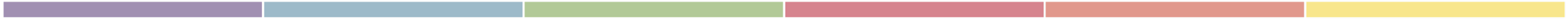 Extent of Linguistic Support
Substantial                                 Moderate                                    Light
Use appropriate scaffolding strategies for each level of the ELD continuum to help English learners.
[Speaker Notes: Presenter Remarks:
The California English Language Development Standards describe the knowledge, skills, and abilities in English that are expected of English learners at the exit from each proficiency level; with the highest proficiency level being bridging. 

The ELD standards are aligned with the CA Common Core Standards.

The ELD continuum notes what English learners know and do at three proficiency levels: emerging, expanding, and bridging. There are also descriptors that can help guide instruction and support curriculum planning.  The descriptors help teachers see a student’s progress within a proficiency level of emerging, expanding, or bridging. 

The organization of the proficiency levels represents English language development as a continuum of increasing proficiency in language learning and use, starting with native language competencies students possess when they enter school, and concluding with lifelong learning that all language users engage in.

The three levels are labeled to represent three stages of English language development, describing expectations for how well students can understand and use English language at each level as they continue to build on existing language skills and knowledge.

The English Language Development Standards also point out that students with less English language proficiency need more linguistic support (scaffolding) than students at higher levels of English proficiency. However, more scaffolding/support may be needed even for students at high proficiency levels if the concept is new or more cognitively demanding.]
24
Key information about ELD Domain in the Alignment Document
The ELD foundations have a 3 level continuum (beginning, middle, and later).
The K–12 ELD standards have three levels: emerging, expanding, and bridging. 
The K–12 ELD standards do not represent a developmental progression from preschool to kindergarten.
It is not appropriate to align specific preschool foundations with specific kindergarten standards in the ELD domain.
[Speaker Notes: Presenter Remarks:
The alignment highlights the similar content addressed in the ELD standards and the ELD preschool learning foundations. It appears to line up simply with three levels in the Preschool Learning Foundations and three levels in the ELD standards, but is not a straight alignment of the developmental continuum. 

Please locate and read Handout 2: Alignment Document ELD Excerpt. 

(Allow five minutes for participants to read Handout 2.)
 
Debrief Questions: 
What did you find interesting?]
25
LLD Alignment Reading Alignment Sample
[Speaker Notes: Background Information:
Use Handout 3: Language and Literacy Development Alignment. 

Presenter Remarks:
This slide comes from the Alignment document. It shows the alignment between the preschool language and literacy foundations for reading and California’s State Standards for K-12.

Read the table and share any key findings you have with your elbow partner. If you were going to extend The Three Little Pigs demonstration into your TK classroom, how might you use this document to support your planning? What other information about the students learning English as a second language might you want to find out?]
26
Unpacking the ELD Foundations
Focused Conversation
What is the progression of behavior, knowledge, and skills across the levels of the foundation?
What key words jump out at you?  
What opportunities does a child need to make progress in acquiring the knowledge skills and abilities for this foundation?
Unpack as a large group.
Unpack with table groups:
Select a foundation
Read the foundation
Reflect on each developmental level with this focused conversation on the chart 
Each group record thoughts on the chart.
[Speaker Notes: Activity 3: Practice Using ELD Foundations to Plan for the TK Classroom‒Part 1 

Background Information:
Intent: Use the developmental levels of the ELD reading foundations to reflect upon and plan for different development progressions.

Materials: PPT Slide; Partners/Tablemates; Foundations pages (maps); Chart paper with four questions and space to write answers; Bag story book (The Bag I’m Taking to Grandma’s or another book); DRDP-K (one per table group)

Presenter Remarks:Turn to page 123 in the Preschool Learning Foundations and read all the foundations in the ELD Reading strand. When finished, choose one foundation to focus on with your tablemates.
 
Now we will walk through the process of using a focused conversation to think about what the teacher’s role is in supporting the achievement of ELD students in the Reading strand. 
 
Let’s look at page 123 of the Preschool Learning Foundations (Reading 1.0: Children demonstrate an appreciation and enjoyment of reading and literature. Focus: Participate in read-aloud activity). Please read the beginning level foundation to yourself.  
 
Now, let’s answer the following questions as a group: 
What is the progression of behavior, knowledge and skills across the levels of the foundation? 
A1) Example: Attending—to English or home language  
What key words jump out at you?  
A2) Example: Home language, storybook  
What opportunities does a child need to make progress in acquiring the knowledge skills and abilities for this foundation 
A3) Example: Opportunities to hear storybooks in home language.]
27
Three Guiding Questions
How can I incorporate these strategies into my existing classroom?
What are the developmental progressions of English-language development for reading?
What are the developmentally appropriate strategies that support English-language development?
[Speaker Notes: Presenter Remarks: 
We now have a deeper understanding of the developmental continuums and resources. These resources guide our understanding of what developmentally appropriate strategies support the developmental progressions of English-language development for reading.

Now we need to think about how we support this development with strategies in the classroom. For example, what questions do we ask ourselves when we are differentiating instruction or creating flexible groupings? 

What are the developmentally appropriate strategies that support that development? “Developmentally appropriate strategies are those that meet children where they are and provide scaffolding to help children reach goals that are both challenging and achievable.  When we employ DAP strategies, our lessons are suited to young children’s learning needs and promote children’s interests as well as their program” (Copple & Bredekamp 2009).]
28
Key Resources
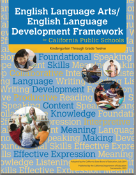 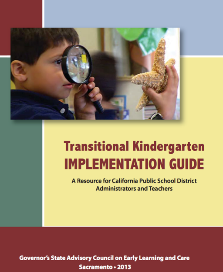 ©2016 California Department of Education with the Wested Center for Child & Family Studies, California Preschool Instructional Network (CPIN).  (04/2016)
[Speaker Notes: Presenter Remarks: 
Let’s take a look at some resources we can use to support TK children’s learning and development. (Hold up each resource separately while describing the core components.)

The Preschool Curriculum Framework is the companion guide to the foundations. It offers strategies for the environment, daily routines, teacher interactions, planned learning opportunities, and for engaging families; it also poses questions for reflection. The strategies provided are:
Developmentally appropriate
Reflective and intentional
Individually and culturally meaningful
Inclusive

The ELA/ELD framework has a chapter dedicated to TK and is closely aligned via the Alignment document and the CA Standards to the foundations. 

The Developmentally Appropriate Practice (DAP) publication offers key ways to look at learning and to set up environments and daily routines. It also contains a “what it is not” section that is very illuminating. 

The TK Implementation Guide provides information about all components of transitional kindergarten including curriculum, environments, teacher strategies, and key information about English-language development and language and literacy development in the TK years. 

Use these resources together to create the richest experiences for your students.]
29
Curriculum Framework:Strategies to Enrich Learning Opportunities
Planned learning opportunities 
Routines, environments, and materials
Building on children’s knowledge, skills, and interests
Linguistically appropriate and culturally meaningful
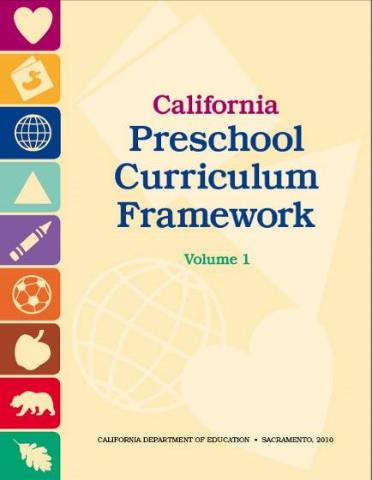 [Speaker Notes: Presenter Remarks: 
The Preschool Curriculum Framework offers guidance on how teachers can support learning and development described in the foundations through environments and materials that are developmentally appropriate, as well as individually and culturally meaningful experiences that engage families.

Family engagement with schools has been linked to important outcomes for children of all families including families with English language learner students. Numerous positive developmental child outcomes have been associated with family engagement including: Early literacy skills, cognitive language developments skills, social emotional skills, and academic achievement (Young Dual Language Learners 2013, 121).]
Interesting Learning
30
“Young children need repeated opportunities to associate reading with pleasure, positive feelings, and interesting learning”(PCF 2010, 207).
©2016 California Department of Education with the Wested Center for Child & Family Studies, California Preschool Instructional Network (CPIN).  (04/2016)
[Speaker Notes: Presenter Remarks: 
“Young children need repeated opportunities to associate reading with pleasure, positive feelings, and interesting learning”(PCF 2010, 207).

This quote is from the curriculum framework. It connects to ELD foundations such as:
Participate in read-aloud activity
Interest in books and reading

Have you experienced anything today so far that you would consider an opportunity to associate reading with pleasure? If so, please share with your elbow partner. If you have not, please share an experience that is associated with pleasure and reading for you.]
Build on existing strengths.
31
©2016 California Department of Education with the Wested Center for Child & Family Studies, California Preschool Instructional Network (CPIN).  (04/2016)
[Speaker Notes: Presenter Remarks:
Build on existing strengths. All children have areas of development where they show strength and perhaps an unusual amount of background knowledge. For example, a young girl from Korea might display well-developed physical agility and interest in the performing arts. For this child who is learning English, opportunities to “move like the wind,” “run like a river,” or be “silent as a cat” may help her learn new English vocabulary while demonstrating her own unique talents. 

Many children of recent immigrant families have been shown to have exceptional skills in social relations. If a child who is an English learner shows strengths in forming peer relationships, teachers can systematically arrange small groups so that English learners have opportunities to both learn English and learn through their home language with peers.]
32
Partner with families to learn about strengths.
Engaging Families PCF
All About Young Children
Best Practices for Planning Curriculum: Family Partnerships and Culture
©2016 California Department of Education with the Wested Center for Child & Family Studies, California Preschool Instructional Network (CPIN).  (04/2016)
[Speaker Notes: Presenter Remarks: 
In order to effectively build on children's existing strengths we must understand them. To do this we need to partner with families to learn about strengths.

These resources are specifically beneficial for partnering with families. You may want to take a picture of this screen and remember it later. 

Extra Notes: 
The resources are hyperlinked, so if you have wifi access you can go directly to them and do a resource walk through.

Optional: 
Create a gallery table and have examples of documents there.]
33
Community connections
“Reading is supported when teachers include literacy activities that are found in children’s homes and communities” (DLL Overview Papers 2013, 94).
©2016 California Department of Education with the Wested Center for Child & Family Studies, California Preschool Instructional Network (CPIN).  (04/2016)
[Speaker Notes: Presenter Remarks: 
May I have a volunteer read the quote on the slide.

“Reading development in English is supported when teachers include literacy activities that are found in children’s homes and communities” (DLL Overview Papers 2013, 94).

Thank you. This was modeled when we used the familiar story of the Three Little Pigs. Because everyone here is connected to “education culture,” and the Three Little Pigs is a common story for early childhood and educators, I used that information to guide my choice of sample story.  Likewise you can use the knowledge and information you have about the cultures in which your children have had experience to guide your story choice as well.  

There is a short book list on page 183 of the ELA/ELD Curriculum Framework that may have some ideas of good read aloud books to choose. 

Find a copy in your table materials and glance at the titles with your table mates. Considering the homes and communities of your students, would any of these books be good choices for your class read aloud? Take a moment and discuss with your table group. 

Would anyone care to share out about their discussions?]
Preschool Curriculum Framework Includes: Universal Design for Learning
Multiple means of…
			Expression			Engagement     Representation
34
[Speaker Notes: Presenter Remarks:
The Preschool Curriculum Framework includes Universal Design for Learning. Many of the strategies we have already discussed are examples of Universal Design for Learning. For example, re-telling and acting out the Three Little Pigs has many opportunities for different means of expression and engagement. Is anyone familiar enough with this concept of Universal Design to share their understanding with us?

(Allow participants to share.)

Universal design provides for multiple means of representation, multiple means of engagement, and multiple means of expression. 

Multiple means of expression refers to allowing children to use alternative ways to communicate or demonstrate what they know or what they are feeling. For example, when a teacher seeks a verbal response, a child may respond in any language, including American Sign Language. A child with special needs who cannot speak may also respond by pointing, by gazing, by  gesturing, by using a picture system of communication, or by using any other form of alternative or augmented communication system.

Multiple means of representation refers to providing information in a variety of ways so the learning needs of all children are met. For example, it is important to speak clearly to children with auditory disabilities while also presenting information visually (such as with objects and pictures).

Multiple means of engagement refers to providing choices in the setting or program that facilitate learning by building on children’s interests. The information in this curriculum framework has been worded to incorporate multiple means of representation, expression, and engagement. 
(PCF 2011, 14)

The next slide and handout highlights a variety of interactions and strategies for both ELD and LLD that also incorporates ideas of supporting students with Universal Design for Learning.]
35
ELD and LLD Interactions and Strategies
Take out Handout 4: ELD and LLD Interactions and Strategies.
Take notes as we walk through the resources.
[Speaker Notes: Presenter Remarks:
Take out Handout 4: ELD and LLD Interactions and Strategies.

This handout has information from both the ELD and LLD Preschool Curriculum Framework. We have already experienced some of the strategies listed. For example we re-told a story and discussed and reacted to story narratives during The Three Little Pigs demonstration. We will experience multiple strategies throughout the day and you will have opportunities to take notes and add other strategy ideas to this handout.]
36
Small Group Read Aloud Example:    “The Bag I’m Taking to Grandma’s”
©2016 California Department of Education (CDE) with the Wested Center for Child & Family Studies, California Preschool Instructional Network (CPIN).  (03/2016)
[Speaker Notes: Background Information:
Demonstrate the “bag story” strategy using a bag and reading the book, The Bag I’m Taking to Grandma’s. Model how to front-load the vocabulary with realia and reinforce new vocabulary with home language connections.

Presenter Remarks: 
We will now experience a bag or suitcase story as a group. This strategy is one way to integrate multiple ELD Reading substrands and use developmentally appropriate strategies to support ELD students developing reading skills. 

The strategies you just watched are those that we know serve to help children fall in love—and stay engaged—with reading. In addition to also including multiple means of expression, engagement and representation (Universal Design for Learning Properties).

The following few slides share some resources that will provide more information about how, why, and when to use these strategies.  After spending time reading and exploring some of the resources there will be an opportunity to plan an extension activity on this read-aloud that could be used in either integrated or designated instruction time.]
37
Preschool Curriculum Framework
Glance at pages 206-218 in the Preschool Curriculum Framework.
Find and circle one strategy from the bag story. 
Use your personal copy or handout of the framework to circle a strategy.
[Speaker Notes: Presenter Remarks: 
The Preschool Curriculum Framework offers guidance on how programs and teachers can support the learning and development described in the foundations through environments and experiences that are linguistically and developmentally appropriate, as well as individually and culturally meaningful and connected.

The framework contains sections on:
Strategies to enrich learning
Planning learning opportunities
Routines, environments, and materials]
38
ELD Support from the Transitional Kindergarten Implementation Guide
Glance at pages 55-58 of the TK Guide.
Find one strategy from the bag story and write it in the last column on handout.
[Speaker Notes: Presenter Remarks: 
The TK Implementation Guide is a resource that focuses on the essential components for school district administrators and teachers to consider as they develop comprehensive TK programs.

The TK Guide contains content that bridges preschool and kindergarten.

TK teachers have the unique opportunity to plan and implement a curriculum reflective of a developmental continuum. This continuum reinforces and builds on the foundations to prepare students to meet or exceed rigorous standards at the completion of the end of their second year in kindergarten.

Glance at pages 55-58 and find one strategy that you saw or experienced during the “bag story.”]
39
Contents of the English Language Arts/English Language Development Framework
Glance at p. 5 in the English Language Arts/English Language Development Framework.
Find one strategy from the “Bag Story” and write it in the last column in your handout.
[Speaker Notes: Presenter Remarks: 
The English Language Arts/English Language Development Framework for California Public Schools: Kindergarten Through Grade Twelve (ELA/ELD Framework) breaks new ground by providing a blueprint for the implementation of two sets of interrelated standards: 
The California Common Core State Standards for English Language Arts and Literacy in History/Social Studies, Science, and Technical Subjects (CA CCSS for ELA/Literacy)
The California English Language Development Standards (CA ELD Standards). 

Although two separate documents, these standards are inextricably linked in their conception and realization in California’s classrooms. Literacy and language are fundamental elements of every discipline and should be taught in ways that further students’ development of their skills, abilities, and knowledge in literacy, language, and the specific areas of study. 

Glance at p. 5 in the English Language Arts/English Language Development Framework. Find one developmentally appropriate strategy that you saw or experienced during the bag story and write it in the last column in your handout.]
40
ELD and LLD Interactions and Strategies
Take another look at the strategies you circled and wrote down. 
Are there any that you want to implement in your classroom?
Find a partner who has been to a country you have not visited and exchange ideas.
[Speaker Notes: Presenter Remarks: 
Take another look at the strategies you circled and wrote down. Are there any that you want to implement in your classroom?

Find a partner who has been to a country you have not visited and exchange ideas.]
41
Using Research to Choose Strategies
[Speaker Notes: Background Information:
Use Handout 4: ELD and LLD Interactions and Strategies.

Presenter Remarks: 
Now we are going to take a step back and think about the research behind many of the strategies we just explored. That was just a sample of the strategies in these resources and a small example of what they may look like in action. 

To be able to best choose which strategies will support our students along the developmental progressions we explored earlier today, we need to also know a little about the research behind our understanding of second language acquisition. For some of you this may be a review, for others it may be new information.

California’s Best Practices for Young Dual Language Learners: Research Overview Papers is a publication produced by CDE to provide early childhood educators with the most current research on the development of young English learners. The series of research overviews spans the disciplines of neuroscience, cognitive science, developmental psychology, assessment, educational research, family engagement, and special needs. 

While your Cross-cultural,  Language,  and  Academic  Development (CLAD) or California Teacher of English Learners (CTEL) coursework included research on second language acquisition and instructional practices such as specially designed academic instruction in English (SDAIE), the focus was likely on children age five and older.  Because children ages zero to five are still learning the structure of their first language, it is important that we pay special attention to the second language acquisition process in early childhood.  The abovementioned research papers provide the most current discoveries about second language acquisition in early childhood as well as best practices.]
Research supports the importance of a strong home language base.
42
“Cross-language correlations in performance of phonological awareness tasks have been reported for early elementary school age”
(DLL Overview Papers 2013 ,67).).
©2016 California Department of Education with the Wested Center for Child & Family Studies, California Preschool Instructional Network (CPIN).  (04/2016)
[Speaker Notes: Background Information: 
Read white paper ahead of time.

Presenter Remarks:
Phonological Awareness appears to transfer between languages. In fact, it even shows tendencies to transfer between languages that do not share writing systems like Chinese and English. 

(Read the following quotes aloud.)
“Phonological awareness skills are related across languages for bilinguals and appear to transfer between languages (Anthony et al. 2009; Dickinson et al. 2004; Kim 2009; López and Greenfield 2004; Tabors, Páez, and López 2003). Cross-language correlations in performance of phonological awareness tasks have been reported for early elementary school age Spanish– English bilinguals (Lindsey, Manis, and Bailey 2003), English–French bilinguals (Comeau et al. 1999), and Cantonese–English bilinguals (Luk and Bialystok 2008), suggesting a common basis for this ability across languages” (DLL Overview Papers 2013 ,67).

“Implication: Because phonological awareness develops from experience with languages, practitioners who work with young children should be cognizant that the child is receiving quality experiences (i.e., experience with fluent speakers) in each of their languages” (DLL Overview Papers 2013, 68).

“Children with a strong foundation in language and literacy skills in Spanish are better able to transfer those skills to English than children with a weaker foundation in Spanish language and literacy (Lindholm-Leary and Genesee 2010). Lopez and Greenfield (2004) found that Spanish and English oral proficiency and phonological awareness in Spanish were predictive of phonological skill development in English. More recently, Gorman (2012) has shown that teaching kindergartners phonemic awareness skills in Spanish produces gains in phonemic awareness when they are measured in English. Building first-language literacy skills in preschool not only helps the child to develop that language but also provides valuable tools for learning to read in English (Lee 1996)” (DLL Overview Papers 2013, 104).]
43
Research Supports the Importance of a Strong Home Language Base.
(Children who are Bilingual) “whose two languages are written using the same system also have the potential for transfer of reading principles across languages” (Young Dual Language  Learners 2013, 69).
©2016 California Department of Education with the Wested Center for Child & Family Studies, California Preschool Instructional Network (CPIN).  (04/2016)
[Speaker Notes: Background Information: 
Read white paper ahead of time.

Presenter Remarks: 
Research continues to support the importance of a strong home language base. For example the quote on the screen demonstrates how the cross language transfer may happen in multiple aspects of literacy including reading and writing. 

It is important to note that not all children who are bilingual experience this language transfer in reading principles. For example, for bilinguals whose two languages have a different writing system, such as Chinese–English bilinguals, although they showed some advantage over the monolinguals on decoding skills, their advantage was modest and not significant (Young Dual Language  Learners 2013, 69).

Teachers and caregivers may want to have some awareness of the structure of each language the child is learning (e.g., Do the languages share the same alphabet? Is the language read from left to right or right to left?) (Young Dual Language Learners 2013, 69).

This research highlight on this and the previous slide speak to the importance of a strong home language base. Think back to all the experiences we have had today and reflect on how they could be replicated in your TK classroom and used to support home language. Please share your thoughts with an elbow partner.]
“Learning to read is promoted by close and nurturing relationships with adults…” (PCF 2010, 207).
44
Reading is Emotional
©2016 California Department of Education with the Wested Center for Child & Family Studies, California Preschool Instructional Network (CPIN).  (04/2016)
[Speaker Notes: Presenter Remarks:
“Learning to read is promoted by close and nurturing relationships with adults who foster interactions with interesting and engaging print” (PCF 2010, 207).

Look at the strategies that you underlined. Would any of those strategies also support relationships or provide time for relationships to further develop in reading? (Ask for volunteers to share.)

“Attention to the bridging of the home language and English, strategic use of the home language, and connecting content to preschool English learners’ cultural knowledge will help to foster their motivation to learn the specific literacy skills addressed in the English-language development foundations”(PCF 2010, 208).

One strategy to ensure the teacher and students have time to spend together reading and nurturing positive experience with reading is to extend the read alouds in a fun playful way. This will be demonstrated in the next activity.]
45
Extend the Read Aloud
Find board game materials and group chart paper
Get creative
Play board game with your group
Share ideas and chart reflections with your group
©2016 California Department of Education with the Wested Center for Child & Family Studies, California Preschool Instructional Network (CPIN).  (04/2016)
[Speaker Notes: Activity 4: Board Games

Background Information: 
Intent: Gain experience and familiarity with reading concepts by playing games and by creating personalized games for students to use to practice reading concepts in the classroom.

Materials required: PPT slide; Game materials (see Table Materials 2: Game Pieces: Grandma’s Bag Photos); Board game materials for “make and take” for each participant (large foam cardboard, four pawns, brown bag, printed book icons, dice or spinner); Chart paper labeled with questions

Presenter Remarks:
Think back to the bag story. How could you build on that activity and focus on one of the substrands we highlighted? One idea is to create a board game. Find the Handout 6: Board Games and glance over it. Let’s do this together. 

Extra Notes:
Demo the Grandma’s Bag Board Game and share materials with participants for “make and take.”]
46
Extend the Read Aloud: Board Game
As a group discuss and chart the following: 
What foundations does your game support?
What CA Content standards is it leading up to?
How will you individualize for students with your game?
What other domains are integrating in the ELD experience?
Walk around the room and look at the other charts.
[Speaker Notes: Activity 4: Board Games continued

Background Information:
You may want to use HO1b while identify which foundations the game supports. 

Presenter Remarks:
Once you have finished game with tablemates, chart your reflections and answer the following questions:
What foundations does your game support?
What CA Content standards is it leading up to?
How will you individualize for students with your game?
What other domains are integrating in the ELD experience. 

Walk around the room and look at the other charts.

Bonus Question: When might you do this activity? Designated ELD time or Integrated ELD time?]
47
DRDP-K Measures
[Speaker Notes: Presenter Remarks: 
Let’s transition to think about observation and assessment. 

The DRDP-K has four measures of English Language Development designed to measure children’s progress in English Language Development. 

Now let’s look at the Handout 5: DRDP-K ELD Measures which assess children’s progress in English Language Development. The information can be used to plan instruction.]
48
DRDP-K (2015) ELD Measures
Use the information from the DRDP-K to support planning in the classroom:
ELD 1: Comprehension of English (Receptive English) 
ELD 2: Self -Expression in English (Expressive English) 
ELD 3: Understanding and Response to English Literacy Activities 
ELD 4: Symbol, Letter, and Print Knowledge in English
[Speaker Notes: Presenter Remarks: 
The DRDP-K has four English-Language Development measures:
ELD 1: Comprehension of English (Receptive English) 
ELD 2: Self -Expression in English (Expressive English) 
ELD 3: Understanding and Response to English Literacy Activities 
ELD 4: Symbol, Letter, and Print Knowledge in English 

If a TK teacher uses the DRDP-K, he/she must complete these measures if a language other than English is spoken in the child’s home language. 

Consider the benefit of understanding your student’s developmental progress learning the English language. How might you use the information from using the DRDP-K to support planning in your classroom? 

Think about the board game you just created. How would having assessment information from the DRDP-K influence plans to scaffold individual students?]
49
Three Guiding Questions
How can I incorporate these strategies into my existing classroom?
What are the developmental progressions of English-language development for reading?
What are the developmentally appropriate strategies that support English-language development?
[Speaker Notes: Presenter Remarks: 
To make today’s experience effective, we have to think deeply about the third question:

How can I incorporate these strategies into my existing classroom? Providing you with a “toolkit” is necessary, but it is not sufficient. We need to examine our current practices and create a plan for using the tools. You will have the opportunity to think about ways to use this information in conjunction with already existing initiatives, such as Science, Technology, Engineering and Mathematics (STEM) and the Framework for 21st Century Learning.]
50
Support English-language development across all domains.(PCF 2010, 181)
[Speaker Notes: Presenter Remarks:
Support English-language development across all domains.“Language is a tool of communication used in all developmental domains. Children who are English learners need to be supported not only in activities focused on language and literacy, but across the entire curriculum” (PCF 2010, 181).

English-language development occurs throughout the day (integrated) and during specific time (designated). During both times, teachers must use developmentally appropriate strategies to bring reading and learning the English language to life. 

Think back throughout the day. What experience or ideas might you use in integrated ELD instruction? What ideas for designated instruction? What ideas have you gathered for all of your students, not only your English-language learners?

Does your district or school have existing initiatives that the information discussed today may relate to? Is it beneficial in more than one way to your teaching practice?]
51
Pause and Reflect: ELD Reading Swap Meet
Find Handout 7: ELD Reading Swap Meet.
Complete the left hand column.
When the music begins, find at least five other people to swap ideas with.
Go swap!
[Speaker Notes: Background Information: 
The intent of this interaction is for personal reflection and summary.

Presenter Remarks: 
Find Handout 7: ELD Reading Swap Meet.

In order to implement the great ideas and discussion from today, we need to pause and reflect. 
First, silently think about what you most want to remember from today. 
Write down your ideas. 
Then, when the music begins, stand up and find someone to swap ideas with. (Do this at least 5 times.)
When you are done return to your seat.]
Any Last Questions?
52
©2016 California Department of Education with the Wested Center for Child & Family Studies, California Preschool Instructional Network (CPIN).  (04/2016)
[Speaker Notes: Presenter Remarks: 
Any Last Questions?]
53
Thank you for coming!
©2016 California Department of Education with the Wested Center for Child & Family Studies, California Preschool Instructional Network (CPIN).  (04/2016)
[Speaker Notes: Presenter Remarks:Thank you for coming!]
54
References
Bredekamp, Sue, and Carol Copple. Developmentally Appropriate Practice in Early Childhood Programs. NAEYC, 2008. 
California Department of Education. 2013. Best Practices for Young Dual Language Learners Research: Overview Papers, Governor’s State Advisory Council on Early Learning and Care. http://www.cde.ca.gov/sp/cd/ce/documents/dllresearchpapers.pdf (accessed May 11, 2016).
California Department of Education. 2013. California English Language Development Standards. http://www.cde.ca.gov/sp/el/er/eldstandards.asp (accessed July 20, 2013).
California Department of Education. 2010. California Preschool Curriculum Framework, Volume 1. http://www.cde.ca.gov/sp/cd/re/documents/psframeworkkvol1.pdf (accessed April 10, 2016).
California Department of Education. 2011. California Preschool Curriculum Framework, Volume 2. http://www.cde.ca.gov/sp/cd/re/documents/psframeworkkvol2.pdf (accessed May 10, 2016). 
California Department of Education. 2013. California Preschool Curriculum Framework, Volume 3. http://www.cde.ca.gov/sp/cd/re/documents/psframeworkkvol3.pdf (accessed May 10, 2016). 
California Department of Education. 2008. California Preschool Learning Foundations, Volume 1. http://www.cde.ca.gov/sp/cd/re/documents/preschoollf.pdf (accessed April 10, 2016). California
California Department of Education. 2009. Preschool English Learners: Principles and Practices to Promote Language, Literacy, and Learning—A Resource Guide (Second Edition). http://www.cde.ca.gov/sp/cd/re/documents/psenglearnersed2.pdf (accessed May 16, 2016).
California Department of Education. 2012. The Alignment of the California Preschool Learning Foundations with Key Early Education Resources. http://www.cde.ca.gov/sp/cd/re/documents/psalignment.pdf (accessed May 10, 2016).
55
References Continued
California Department of Education. 2013. Transitional Kindergarten Implementation Guide: A Resource for California Public School District Administrators and Teachers. Sacramento: California Department of Education.
State Advisory Council on Early Learning and Care. California Department of Education. California's Best Practices for Young Dual Language Learners: Research Papers. 2013. Accessed May 12, 2016. http://www.cde.ca.gov/sp/cd/ce/documents/dllresearchpapers.pdf.